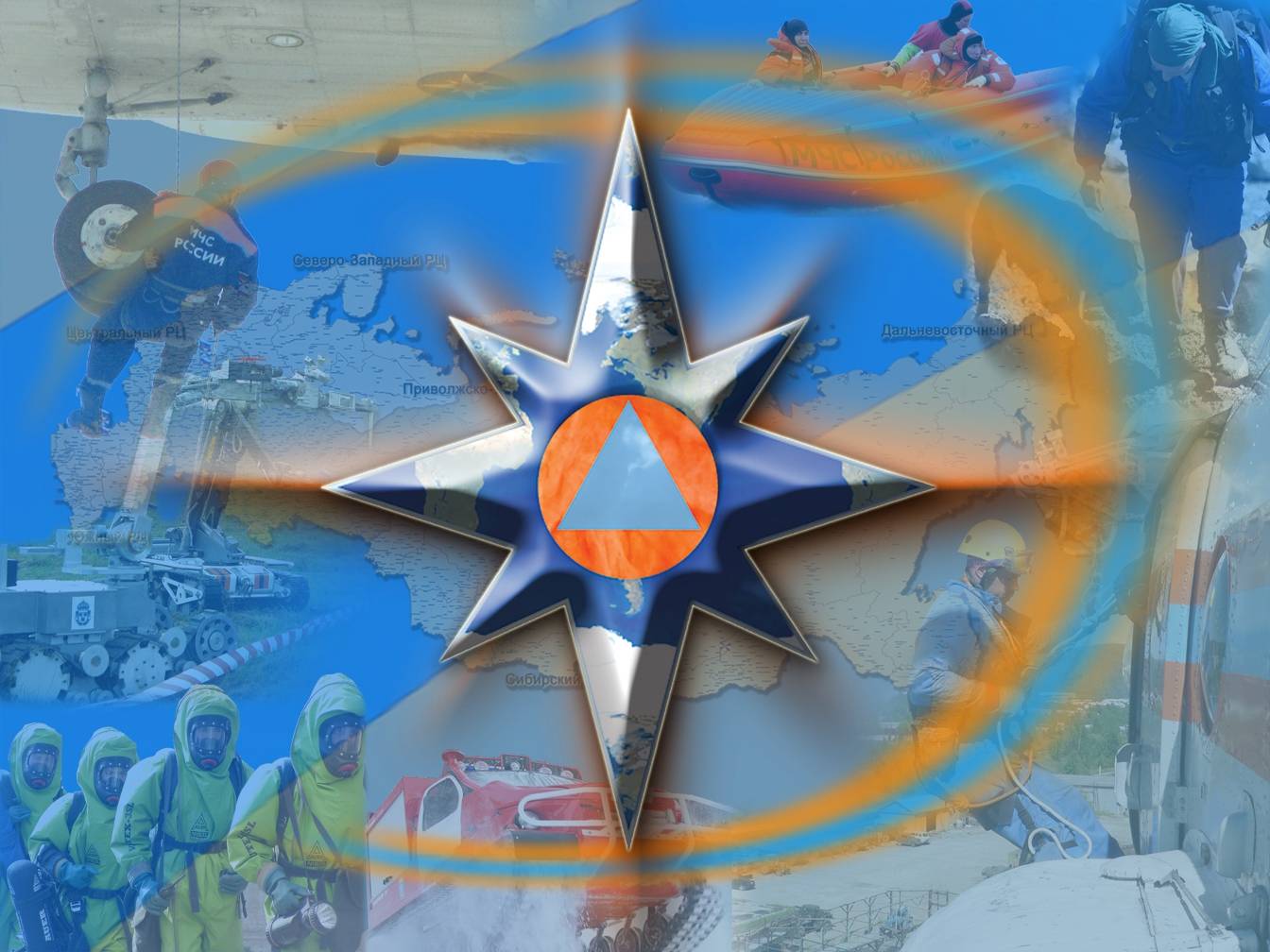 ПАСПОРТ ТЕРРИТОРИИ  Д. ЕРМИЛОВКА  НОВОМИХАЙЛОВСКОГО СЕЛЬСОВЕТА  КОЧЕНЕВСКОГО РАЙОНА  НОВОСИБИРСКОЙ  ОБЛАСТИ
СОДЕРЖАНИЕ
с
ПАСПОРТ ТЕРРИТОРИИ Д.ЕРМИЛОВКА  Новомихайловского сельсовета
Коченевского  района  Новосибирской
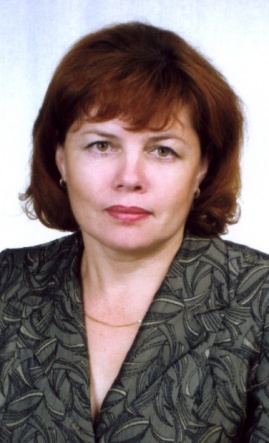 с. Новомихайловка                               Фарафонтова Зинаида  Владимировна   Глава  администрации               Новомихайловского сельсовта                                                                                                                  
 раб.  8(38351) 35 – 172;  моб.  89139019668
Паспорт Территории администрации Новомихайловского  сельсовета
 
(Информация по объектам социального и культурного назначения)
ЕДДС      2 – 32 - 48
Глава администрации  Фарафонтова З.В.  8(38351) 35-172
РОВД  руководитель Каминский А.В.                    8(38351) 243-96
Дом  Культуры руководитель Бакун  Г.Н.                           8(38351) 35 - 259
МУП «Новомихайловское ЖКХ»                        руководитель Николаев И.Я. 8(38351) 35 - 185
ОПС Новомихайловка  руководитель  Качанова М.В. 8(38351) 35 - 121
ЗАО «Красная Славянка»  руководитель              Гончаров С.Ю.  8(38351) 35 - 144
Детский сад «Рябинушка» руководитель Карнаухова Л.В.  8(38351) 35 - 112
Школа  руководитель  Зуенко  С.В.                                8(38351) 35 - 138
ФАП д. Ермиловка руководитель Горт Т.Ф. 8(38351) 35 - 206
Врачебная амбулатория  руководитель    Зуева  М.Н.  8(38351) 35 - 131
Новомихайловские электросети руководитель Соммер И.А.
СХЕМА ОРГАНИЗАЦИИ  УПРАВЛЕНИЯ  И ВЗАИМОДЕЙСТВИЯ
ПАСПОРТ ТЕРРИТОРИИ СЕЛЬСКОГО ПОСЕЛЕНИЯ
Карта населенного пункта
на территории села Ермиловка Новомихайловского муниципального образования
Трансформаторная 
Подстанция 1 шт.
Мощность – 10/04 кВ
Население – 64
Дом – 20
Соц.важные объекты - 2
ДПК-3
 Расстояние - 15км,
 с. Новомихайловка
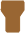 ПЧ-62
 Расстояние - 39 км,
 р.п. Коченево
Врачебная амбулатория
Трансформаторная 
Подстанция 1 шт.
Мощность – 10/04 кВ
Население – 65
Дом – 26
Соц.важные объекты - 0
МАГАЗИН
Водонапорная башня
% износа оборудования – 30 %
Порядок подачи  воды  - насосом.
Водонапорная башня
% износа оборудования – 30 %
Порядок подачи  воды  - насосом.
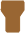 ДПК-3
 Расстояние - 12 км,
 с. Овчинниково
ПАСПОРТ ТЕРРИТОРИИ СЕЛЬСКОГО ПОСЕЛЕНИЯ
Риски возникновения техногенных пожаров (не бытовые пожары)
на территории села Ермиловка Новомихайловского  муниципального образования
ПАСПОРТ ТЕРРИТОРИИ СЕЛЬСКОГО ПОСЕЛЕНИЯ
Информационно-справочные материалы по силам и средствам
на территории села Ермиловка Новомихайловского  муниципального образования
УСЛОВНЫЕ ОБОЗНАЧЕНИЯ
ДПО
1ПЧ
УСЛОВНЫЕ ОБОЗНАЧЕНИЯ
- пожарный пост;
-  маршруты эвакуации населения;
-  маршруты движения к водоемам для забора воды;
- зона ответственности пожарных постов;
- место забора воды;
- места забора воды БЕ-200ЧС;
- федеральная противопожарная служба МЧС России;
ГСМ, 7 тонн;
7
- противопожарная служба субъектов;
вещевые склады, 7 тонн (наименование основного имущества) ;
вещ
7
- добровольная  пожарная охрана;
- прод-ые склады, 7 тонн (наименование основного имущества) ;
прод
7
- зона горения при наиболее неблагоприятном развитии обстановки, очаг пожара;
- склады мед. им-ва7 тонн (наименование основного имущества);
7
мед
- водоемы для забора воды;
- склады стройматериалов, 7 тонн (наименование основного    имущества) ;
7
стр
- пожарный поезд;
- заградительная полоса (ширина, длина);
- минерализованная полоса (ширина, длина);
- детские дома;
- гражданский аэродром;
- дома престарелых;
- военный аэродром;
- туристические маршруты с указанием типа (пеший), класса сложности (II), названия («Дремучий лес») и протяженности (12 км);
- заброшенный аэродром;
- законсервированный аэродром;
П – II «Дремучий лес»
 12км
- химическиопасныый объект;
- шахты;
- пещеры;
- места добычи лесных ресурсов;
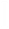 - музеи;
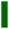 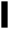 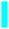 УСЛОВНЫЕ ОБОЗНАЧЕНИЯ
ГАЗ
2
№12
 150
УСЛОВНЫЕ ОБОЗНАЧЕНИЯ
- жилые дома;
- ДЭС;
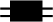 - промышленные (хозяйственные) объекты;
- трансформаторные подстанции;
- социально – значимые объекты;
- линии эл. снабжения  35 кВ;
- 1-этажные дома (кирпич, бетон);
- линии эл. снабжения  0,4 кВ;
- 2-этажные дома (кирпич, бетон);
сборный эвакуационный пункт (в числ.  номера припис. домов, человек)
- 3-этажные и более дома (кирпич, бетон);
- 1-этажные дома (деревянные);
маршруты эвакуации населения (1- номер маршрута, 13 – количество эвакуируемых домов, 1- колонн, 750 -)чел. А - автомобильный
- 2-этажные и более дома (деревянные);
- стационарный пост ДПС;
- метеорологический пост;
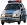 - пункты временного размещения населения;
ПВР
- сельская больница (мед.пункт)  с    указанием номера и кол. коек;
- газораспределительный пункт;
- линии газоснабжения;
автотрассы федерального значения
- линии теплоснабжения;
зона ответственности ГИБДД;
- жилые дома центрального отопления;
1
аварийно-опасные участки трассы;
- жилые дома печного отопления;
вертолётная площадка;
- зона возможного риска при аварии на газо-, нефтепроводе;
- мост;
- ж\д станция;
- компрессорная станция;
- железная дорога;
-хранилища газа, 2- млн.куб.м;
- тепловой пункт;
места пересечений с преградами (мосты, автодороги, ж/д, водные объекты, овраги и т.д);
- котельные;
T
- критический уровень подтопления;
- водонапорная башня;
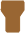 - средний уровень подтопления;
№7,9,13
 750 чел.
- колодец;
- максимальный уровень подтопления;
-  нефтебазы и другие объекты нефтяного комплекса. (нефтеналивные сатнции, мазутохранилища и др.);
- очистное сооружение;
- водозаборная станция;
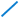 - линии водоснабжения;
-  насосные станции;
- нефтепровод;
- газопровод;
__13__
         1/750
1
А